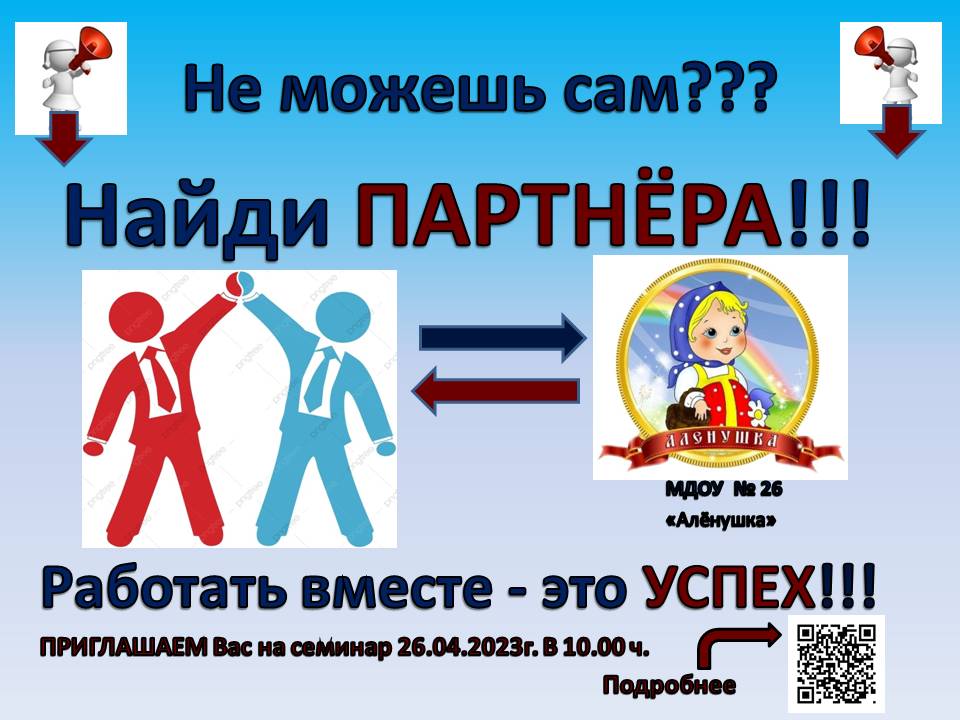 12.30
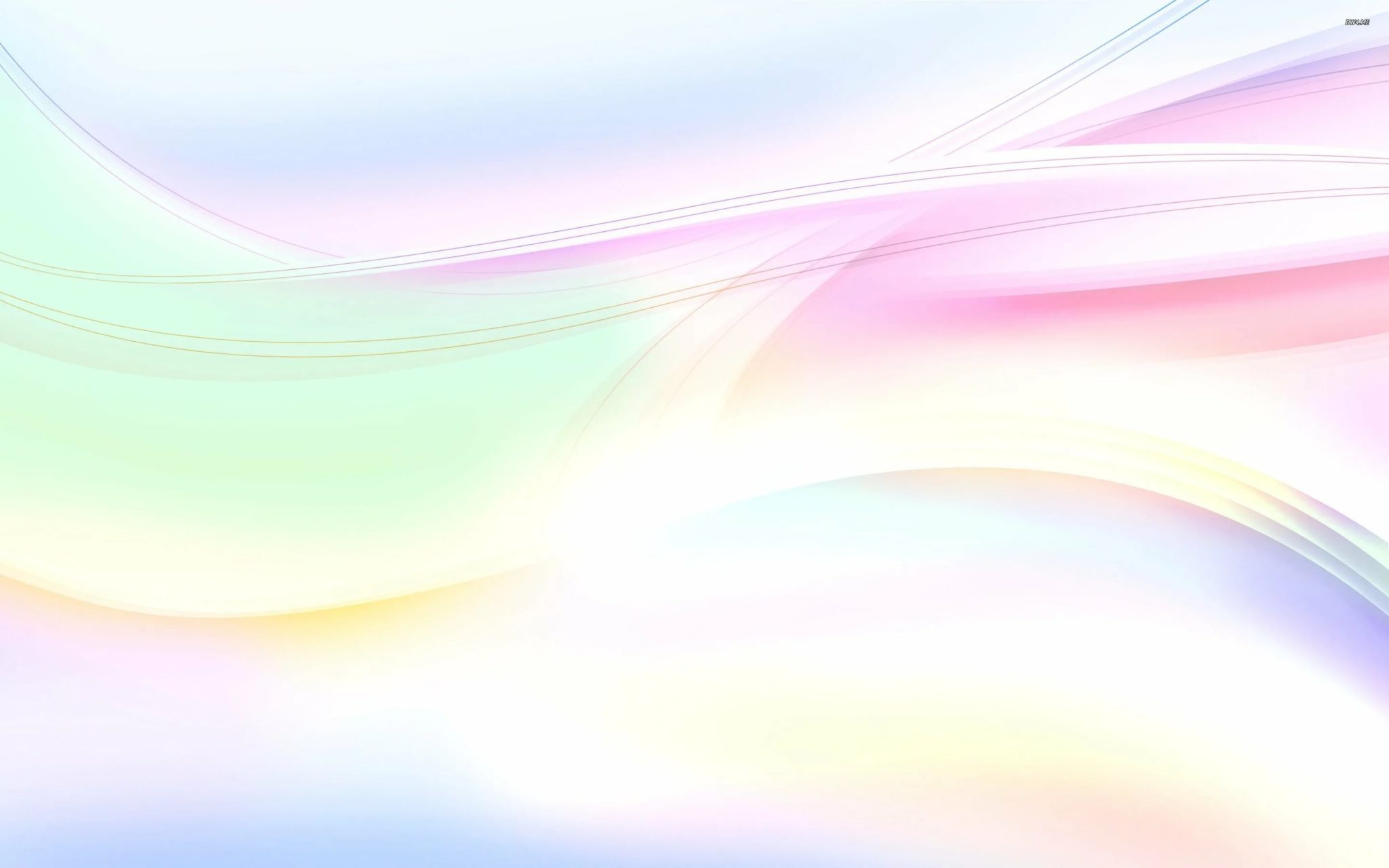 Муниципальное событие
 «Методическое турне «Успешное наставничество»» 

Муниципальное дошкольное образовательное учреждение 
«Детский сад № 26 «Алёнушка» Тутаевского муниципального района
Семинар«МЕТОДИЧЕСКОЕ ТУРНЕ. ДЕМОНСТРАЦИЯ ЭФФЕКТИВНЫХ ПРАКТИК НАСТАВНИЧЕСТВА: МОДЕЛЬ «ПАРТНЕРСКОЕ НАСТАВНИЧЕСТВО»
26 апреля 2023 года
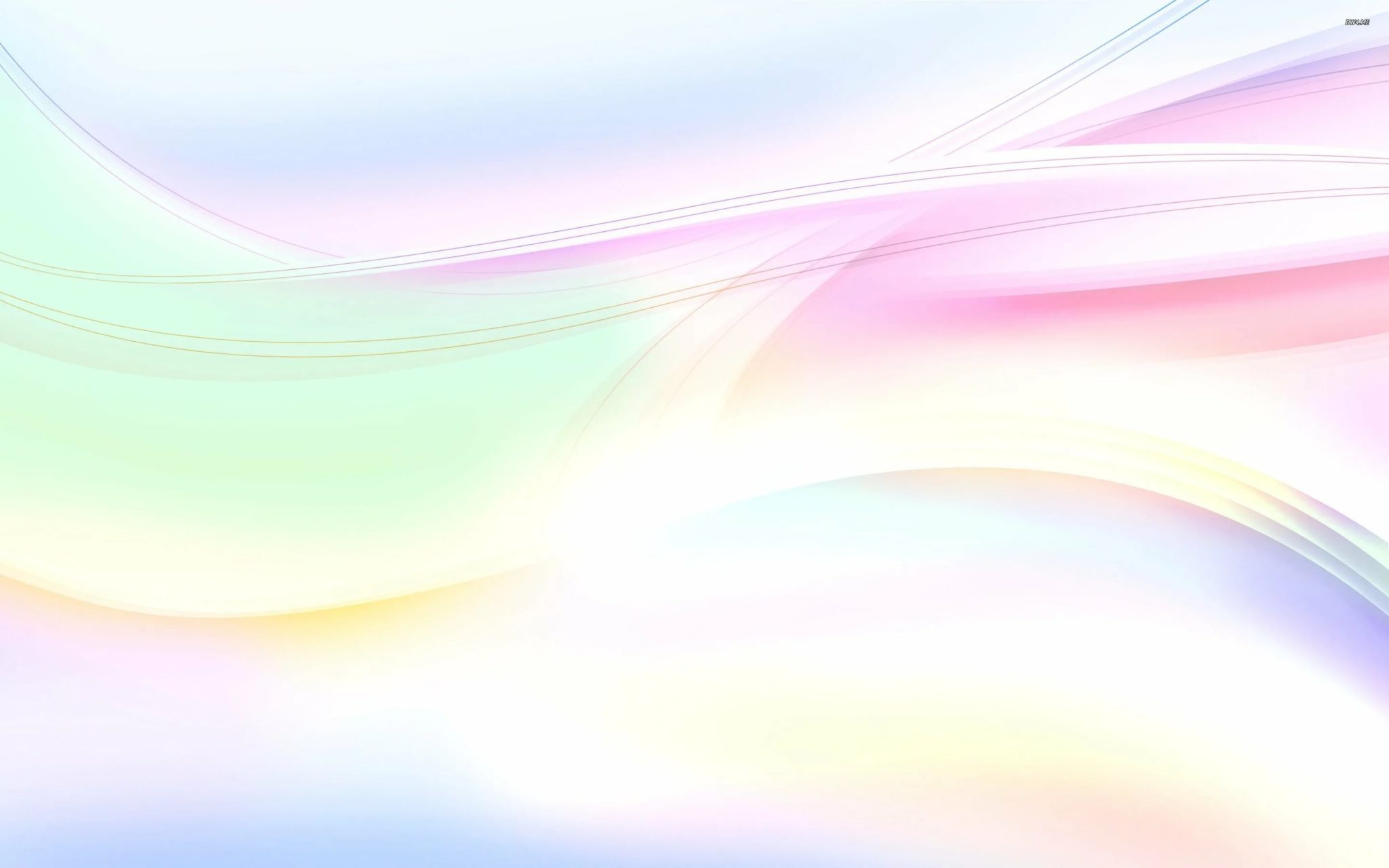 ПЛАН

Партнерское наставничество – эффективный инструмент обучения. Захарова Люзия Фаязовна, И.о. заведующего, МДОУ № 26 "Алёнушка«

Партнерское наставничество среди педагогов-психологов в рамках общеобразовательной школы.  Больдюсова Юлия Сергеевна, педагог-психолог МОУ Фоминская СШ.

Наставничество-партнерство при взаимодействии воспитателей на одной группе детского сада. Домрачева Ирина Николаевна,  Кучеренко Наталья Николаевна, воспитатели МДОУ № 26 "Алёнушка".

Эффективное взаимодействие между школами как пример партнерского наставничества. Кудрявцева Ольга Дмитриевна, директор МОУ Столбищенская ОШ.

Преемственность в работе учителя-дефектолога и учителя начальных клссов как пример партнерского наставничества. Гришина Ю.М. учитель-дефектолог, Шинкевич Д.А. учитель начальных классов МОУ Емишевская ОШ.

Организация партнерского наставничества в профессиональном обучающемся сообществе педагогов. Никитина Людмила Владимировна, учитель МОУ СШ №4 "Центр образования".

Маленькие лайфхаки успешного педагога.
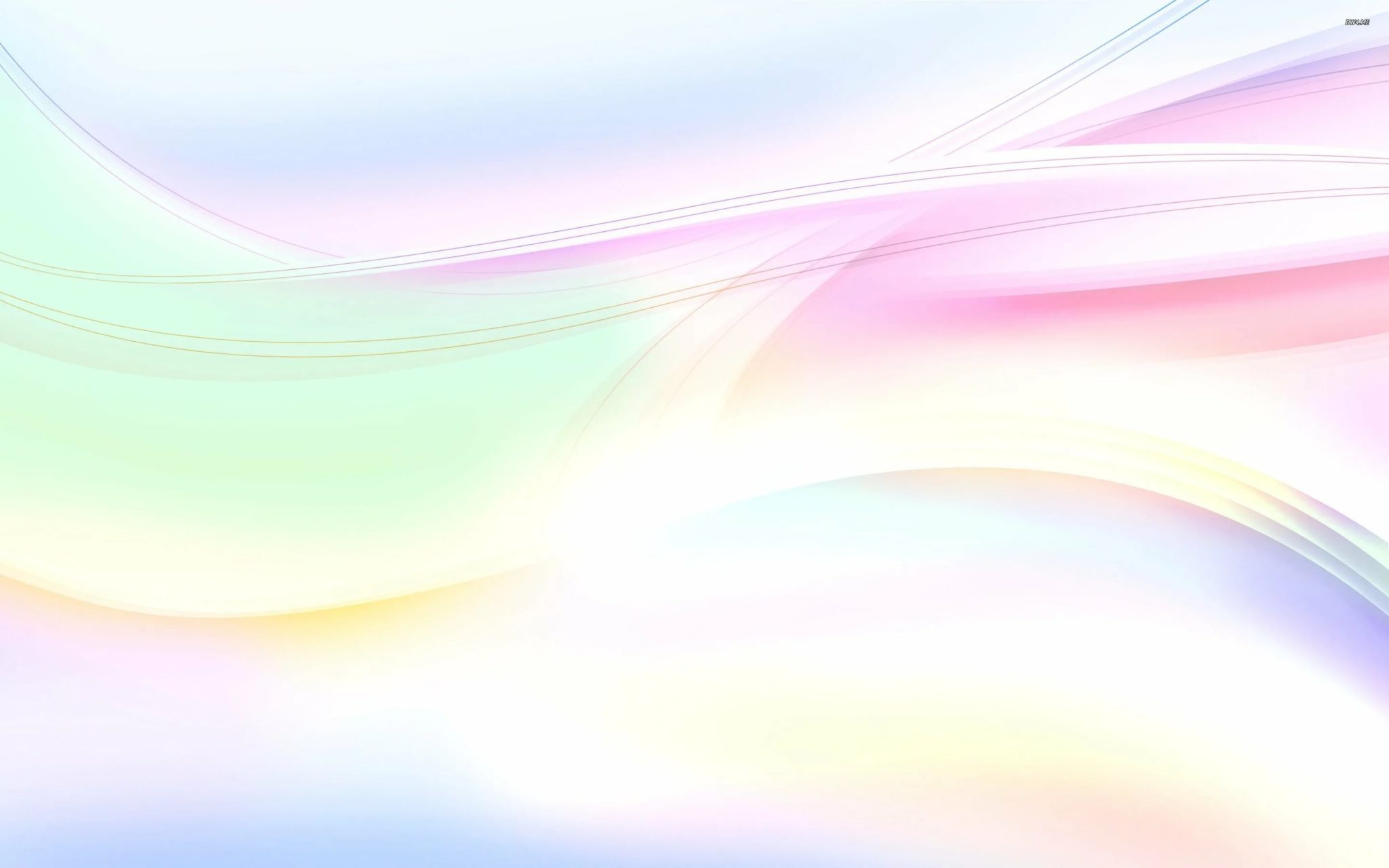 ПАРТНЕРСКОЕ НАСТАВНИЧЕСТВО – ЭФФЕКТИВНЫЙ ИНСТРУМЕНТ ОБУЧЕНИЯ
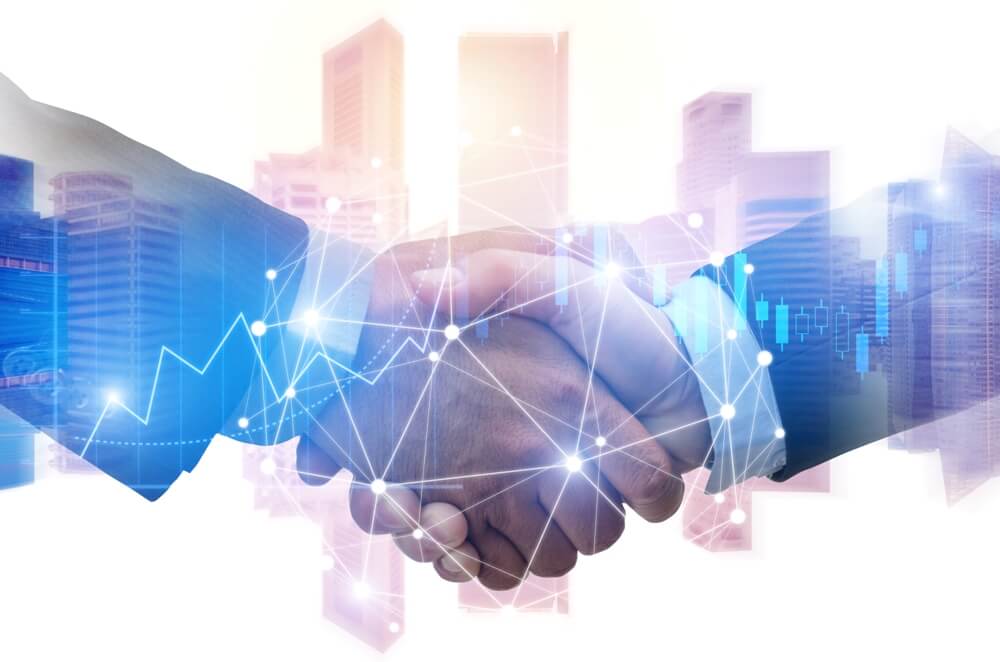 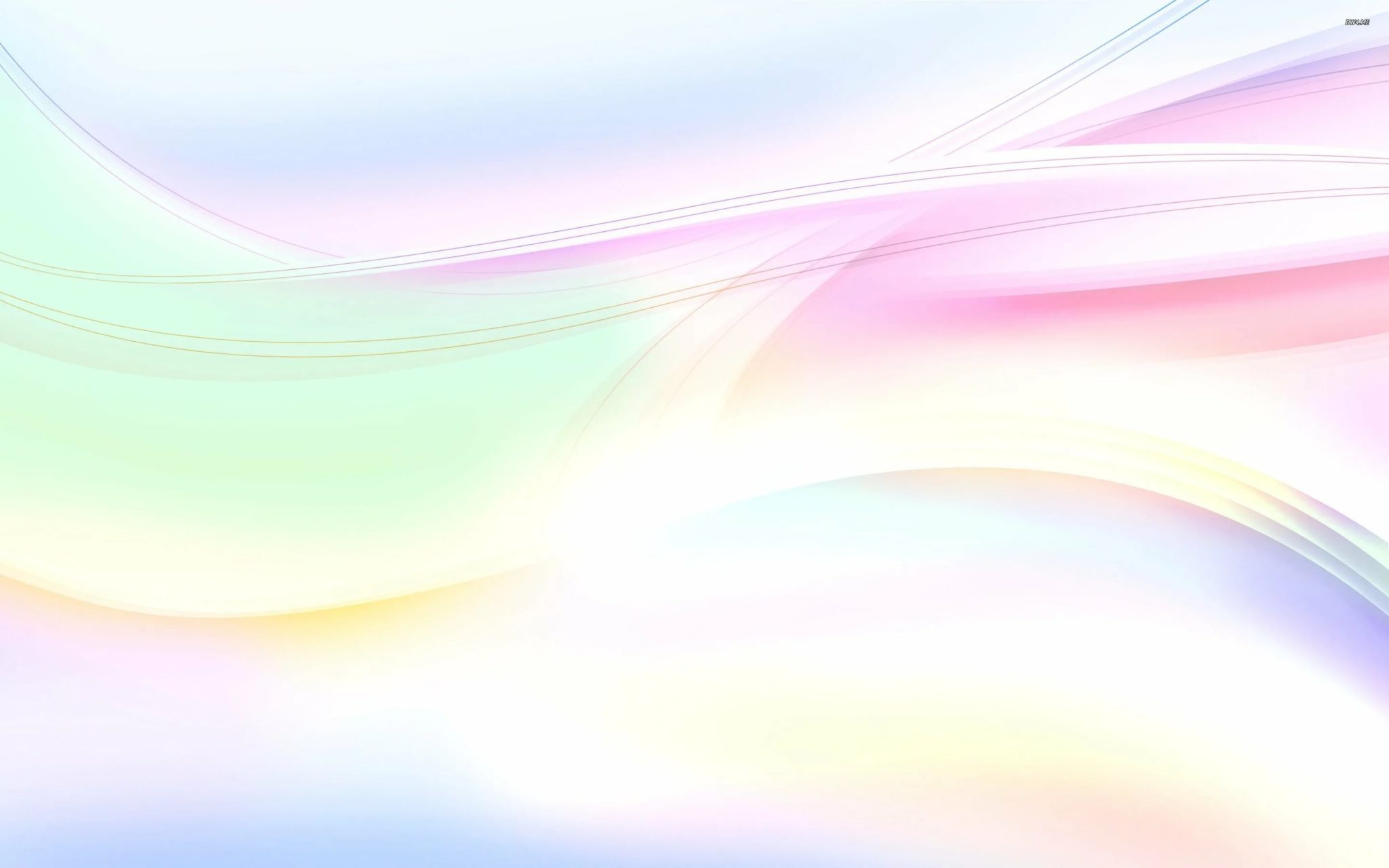 Достиг успеха – помоги другому!
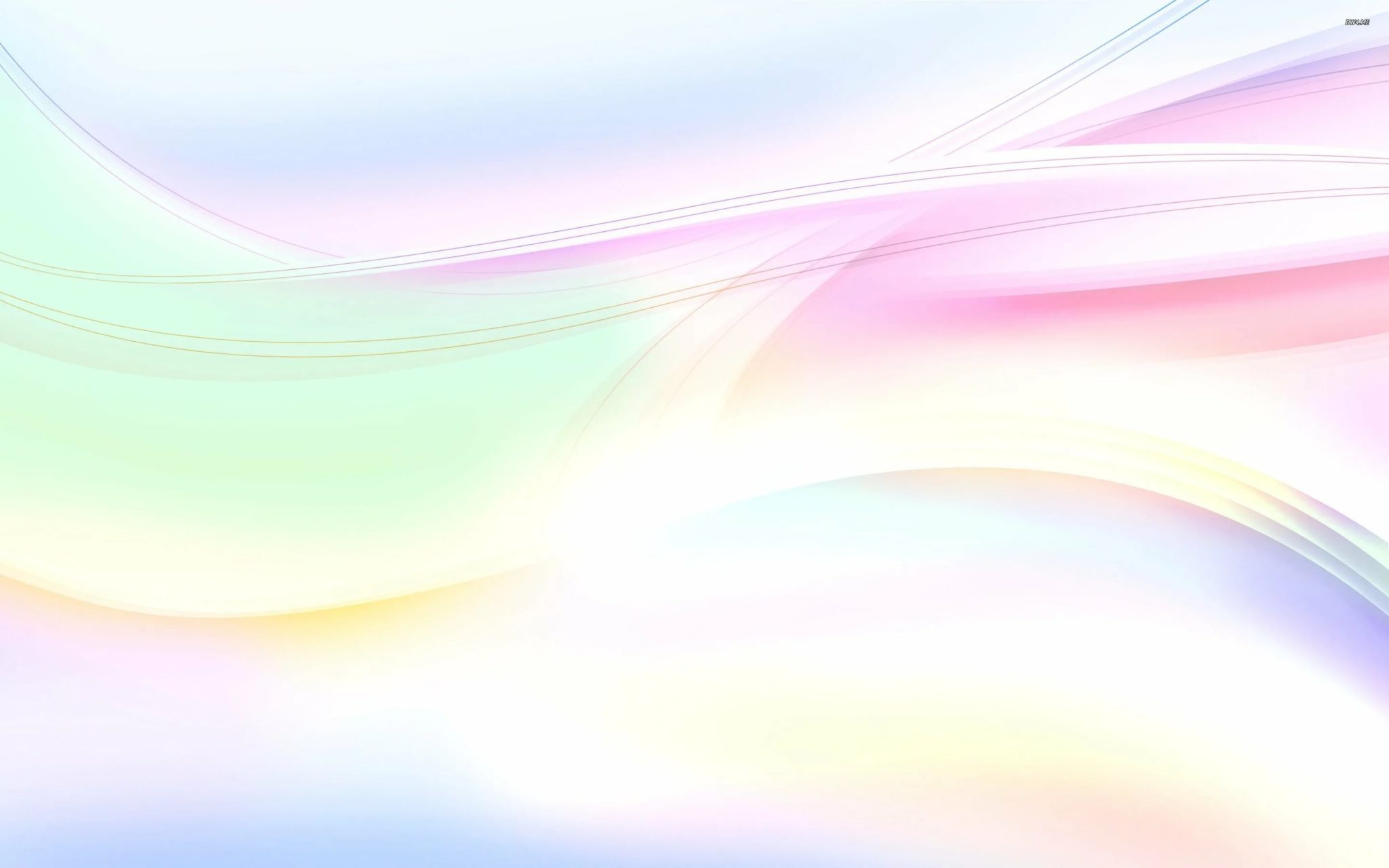 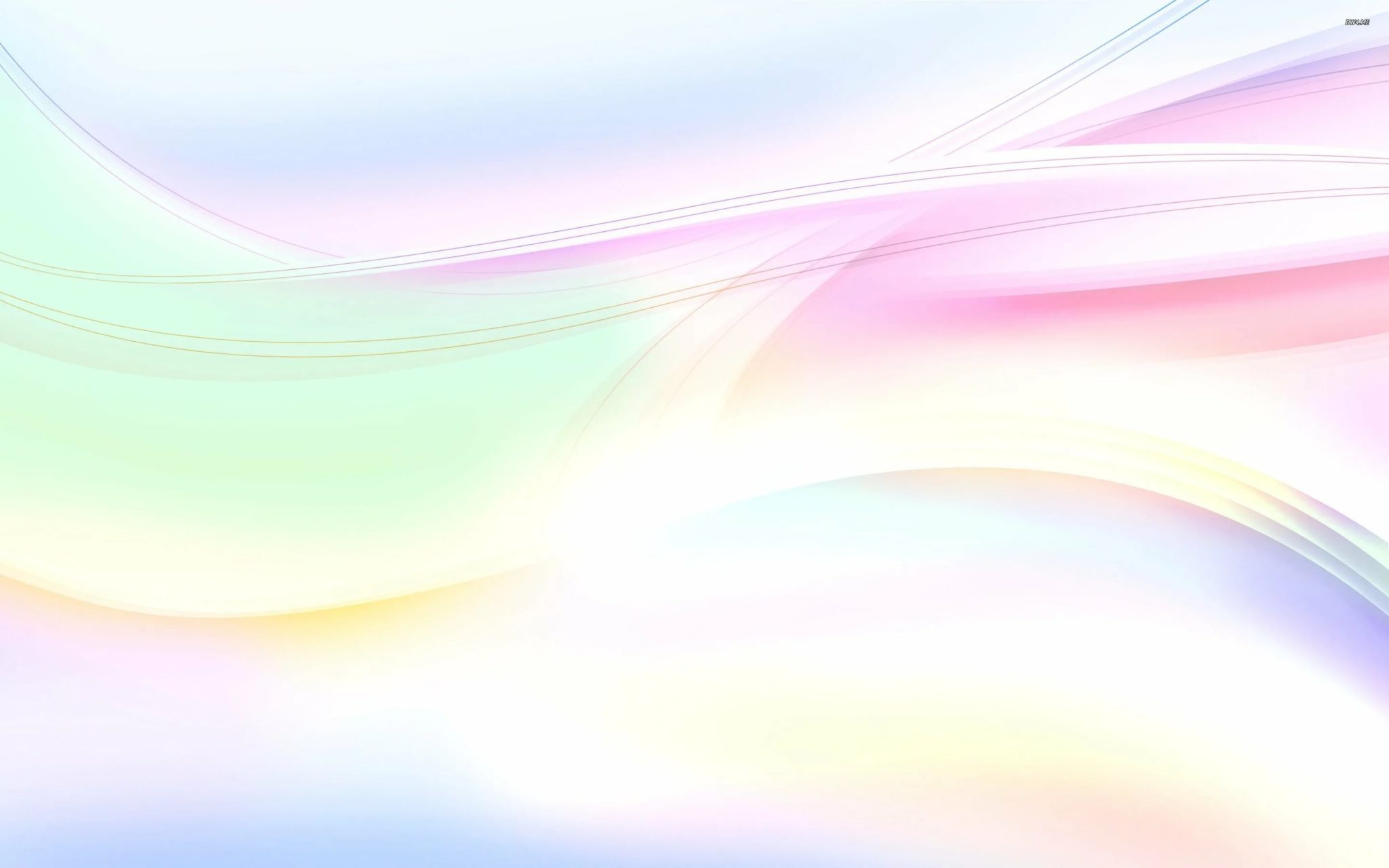 Партнёрское наставничество
– помощь партнеру улучшить качество работы, выстроить рабочие отношения и повысить личную удовлетворённость от работы.
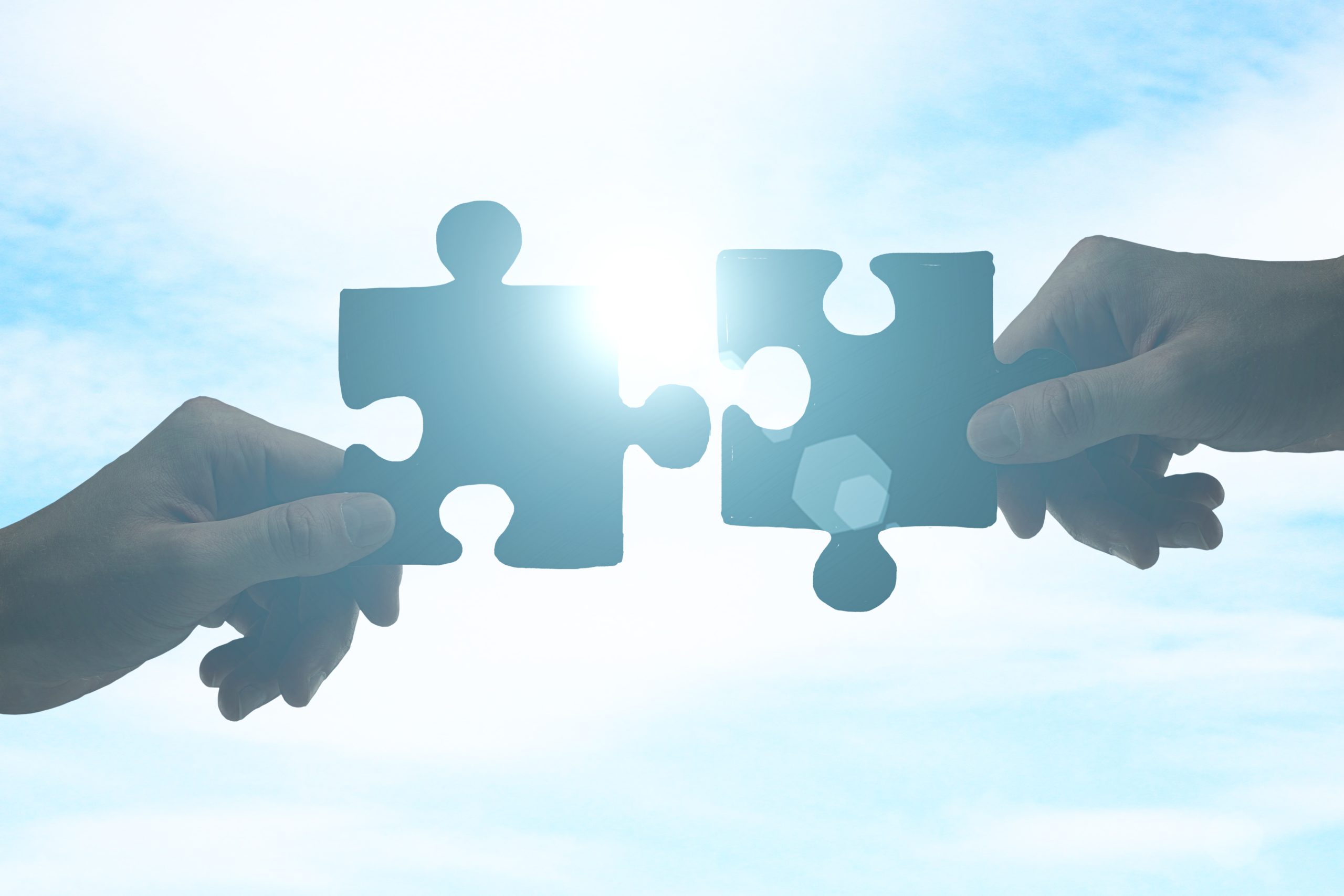 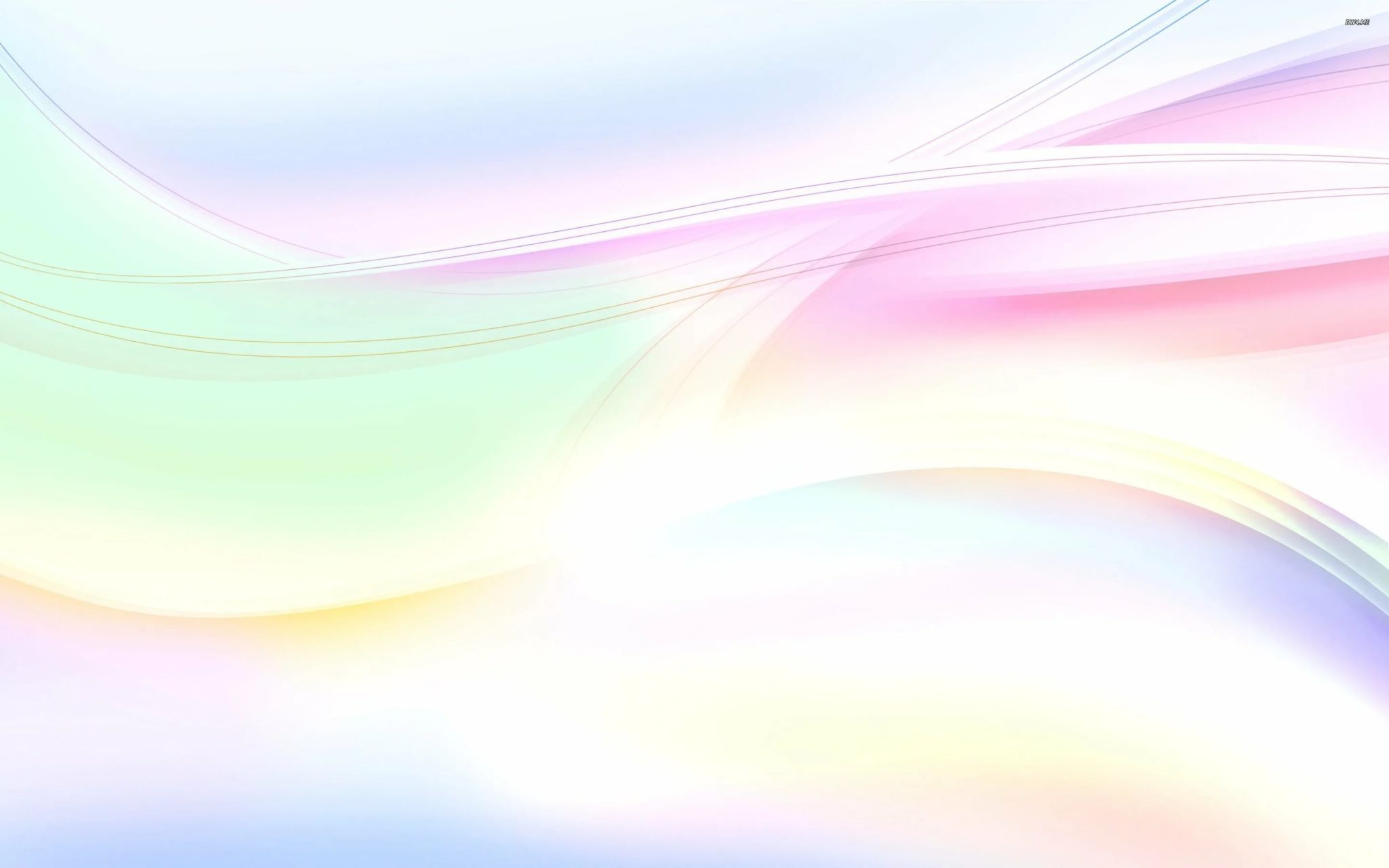 НАСТАВНИЧЕСТВО СПОСОБСТВУЕТ
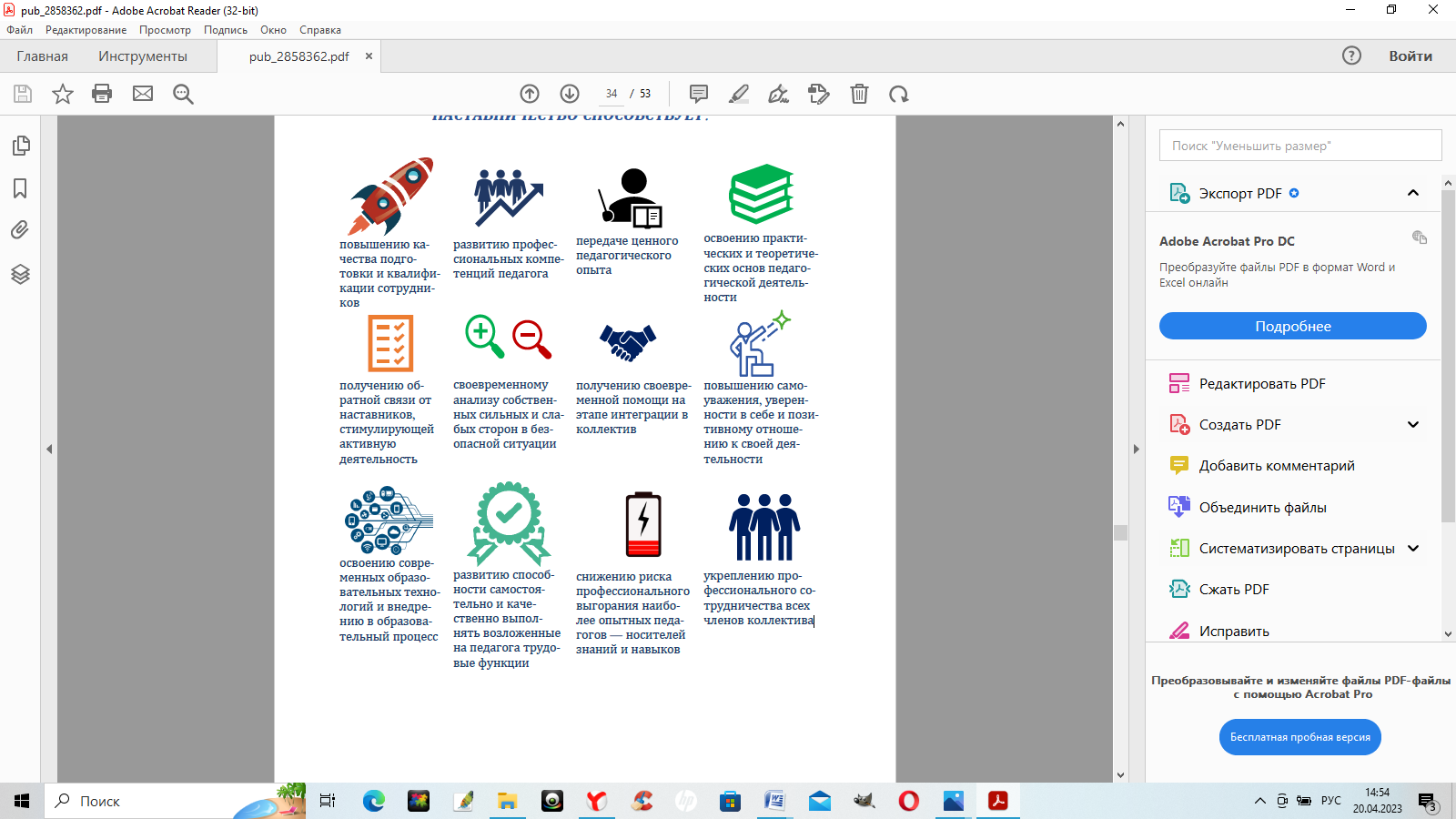 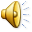 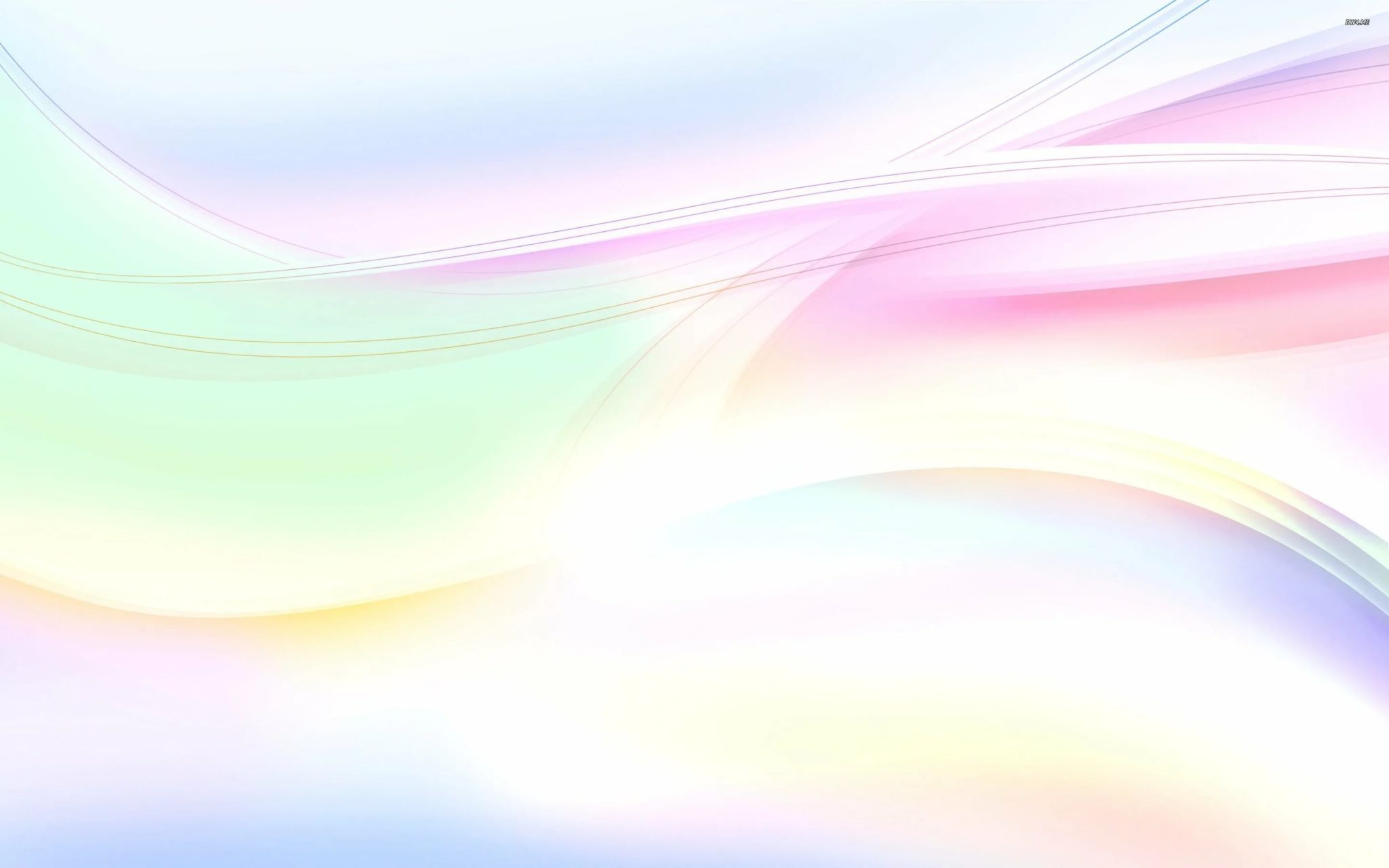 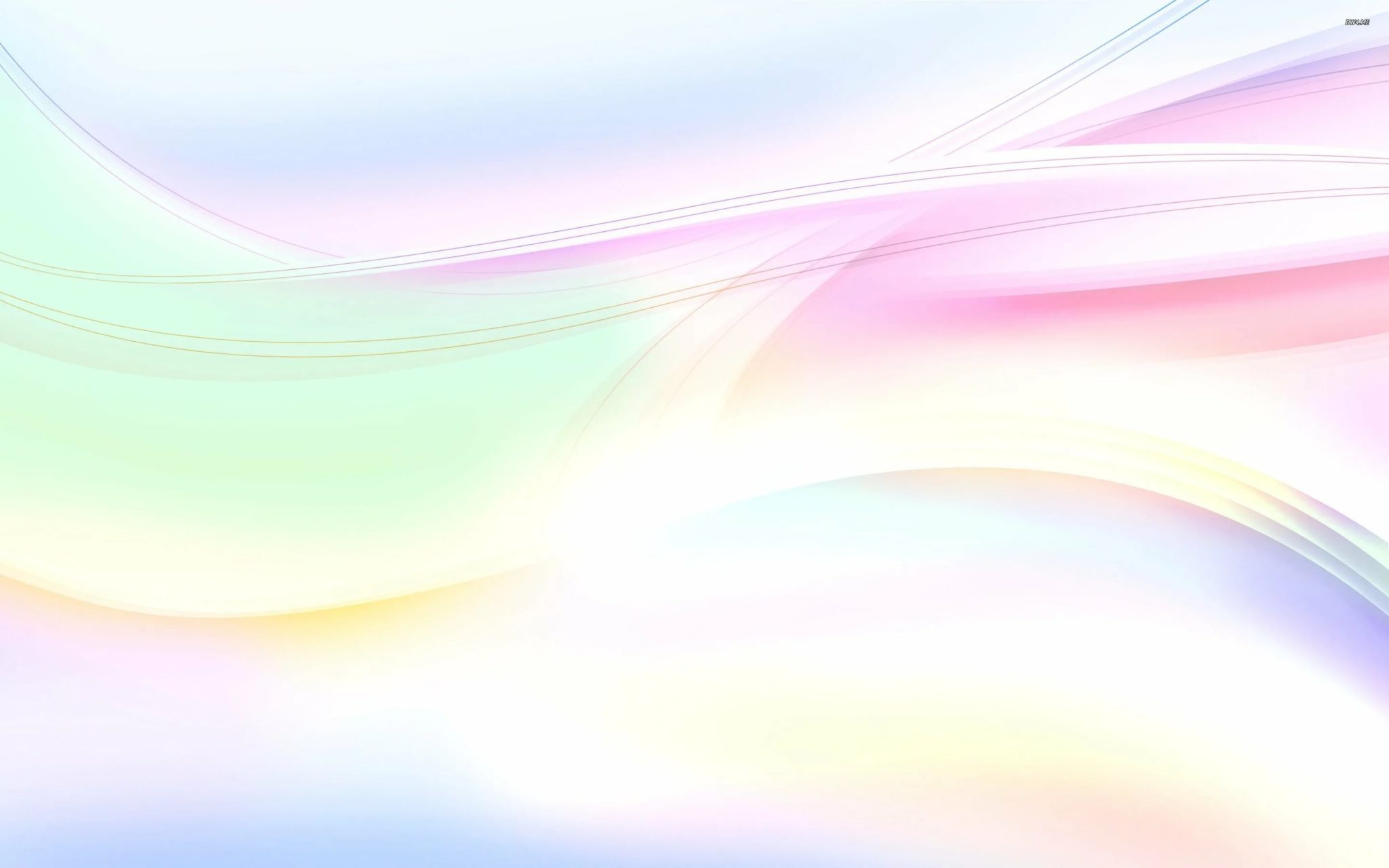 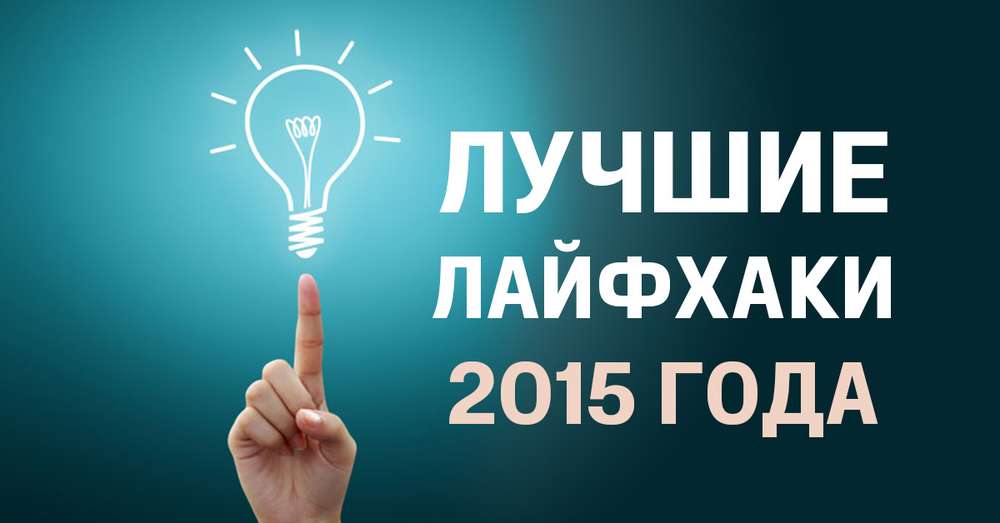 успешного педагога
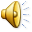 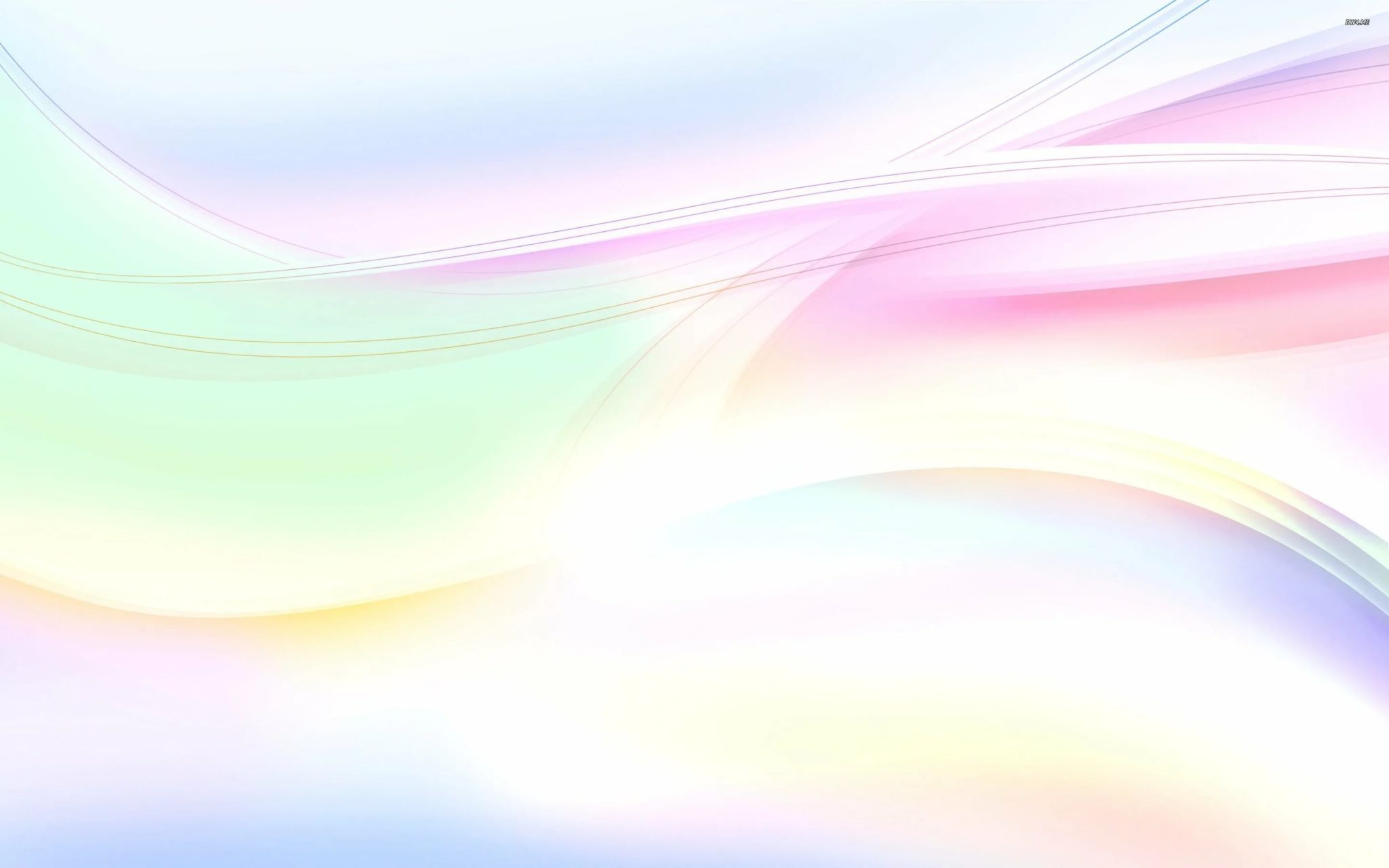 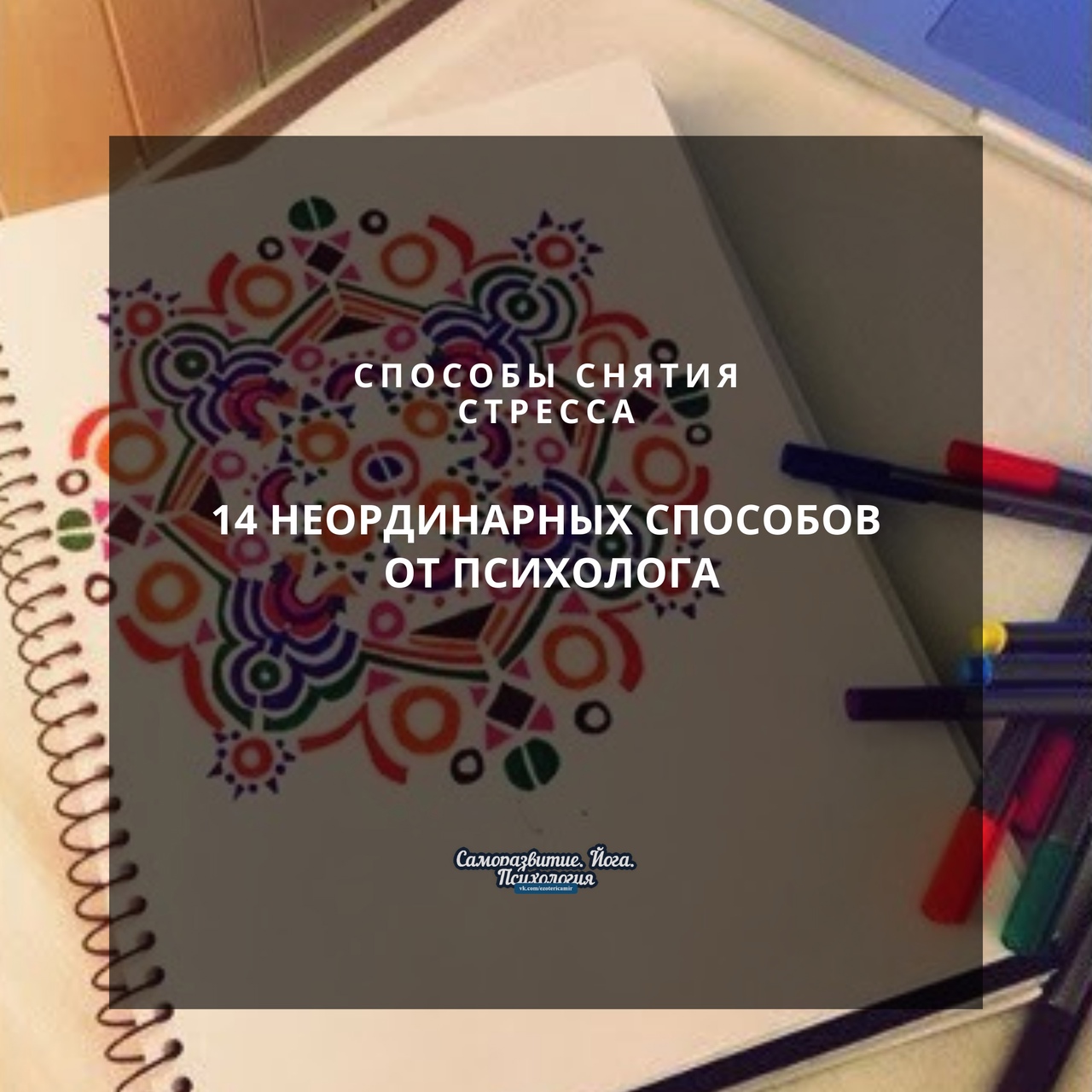 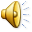 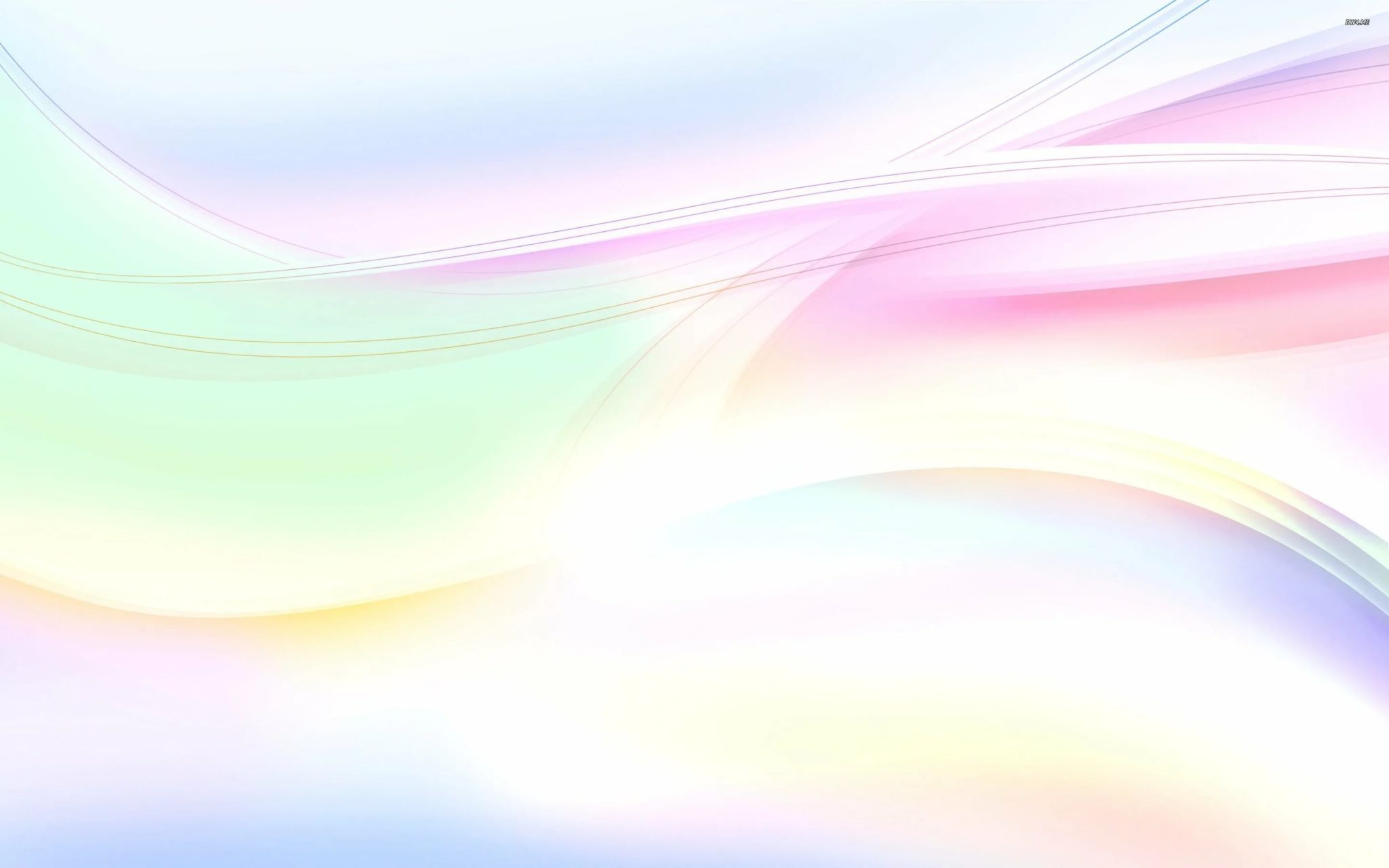 Партнёрское наставничество – это …
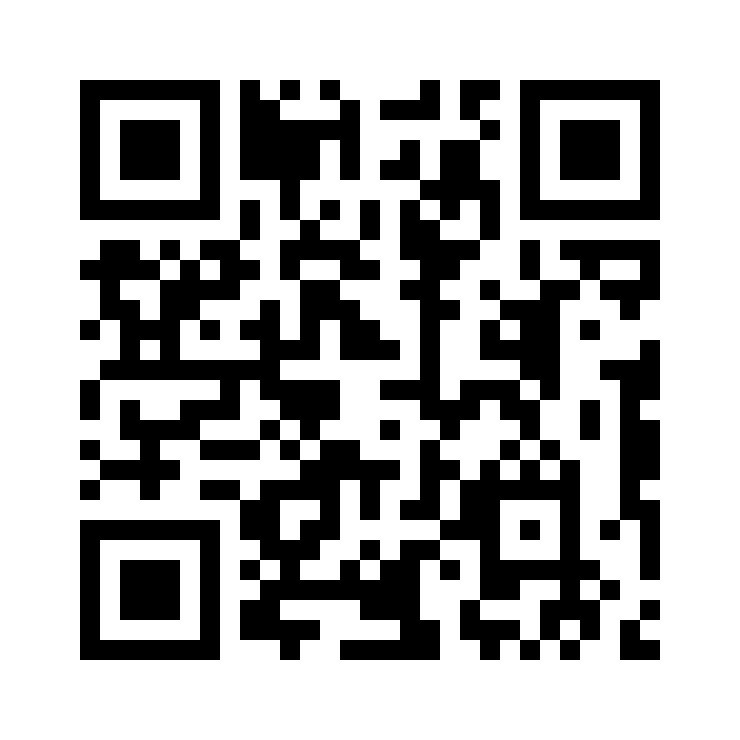 мой голос
мой голос
https://moigolos.pro/app/20460

Мой голос   -    20460
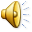 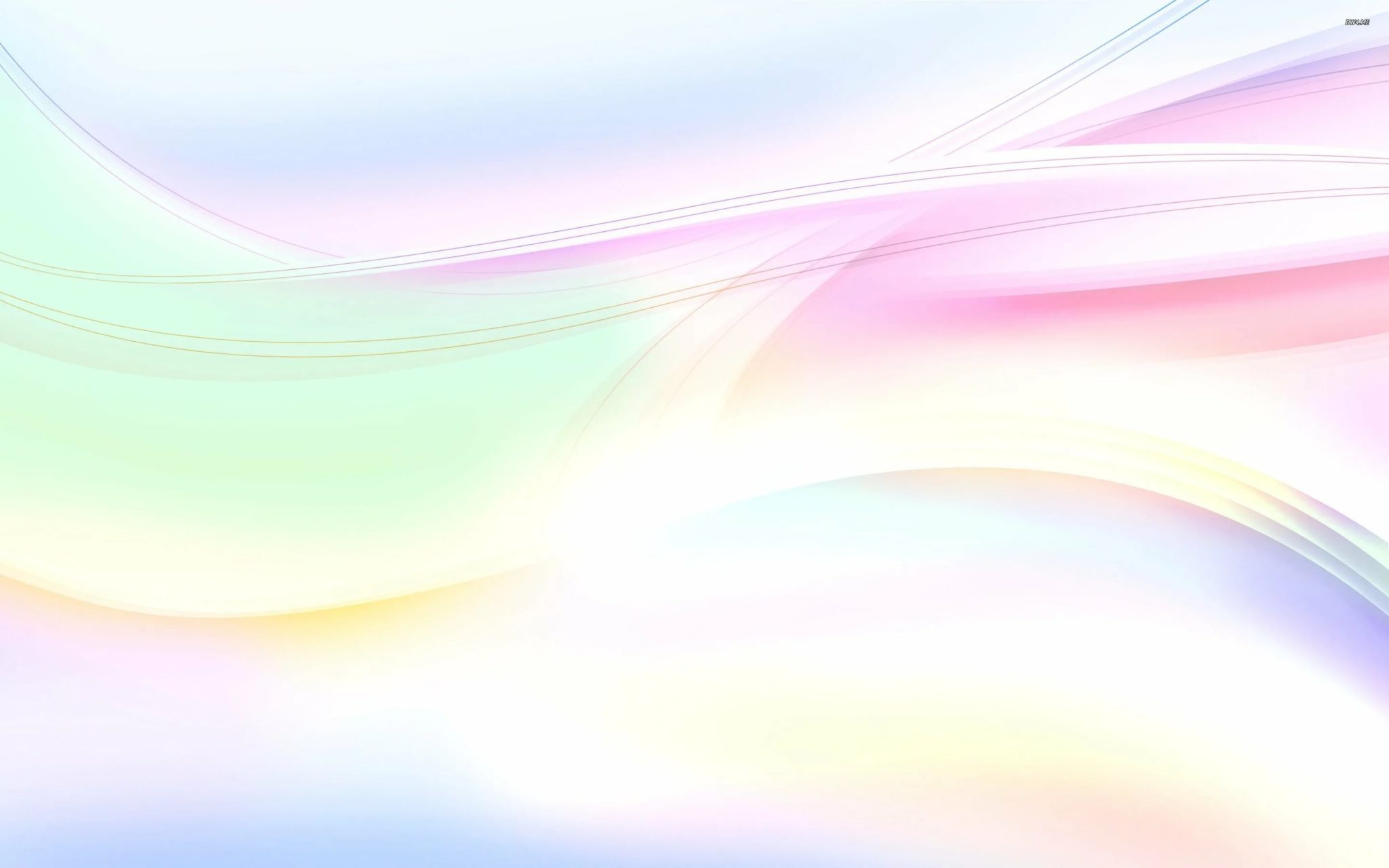 Партнёрское наставничество – это …
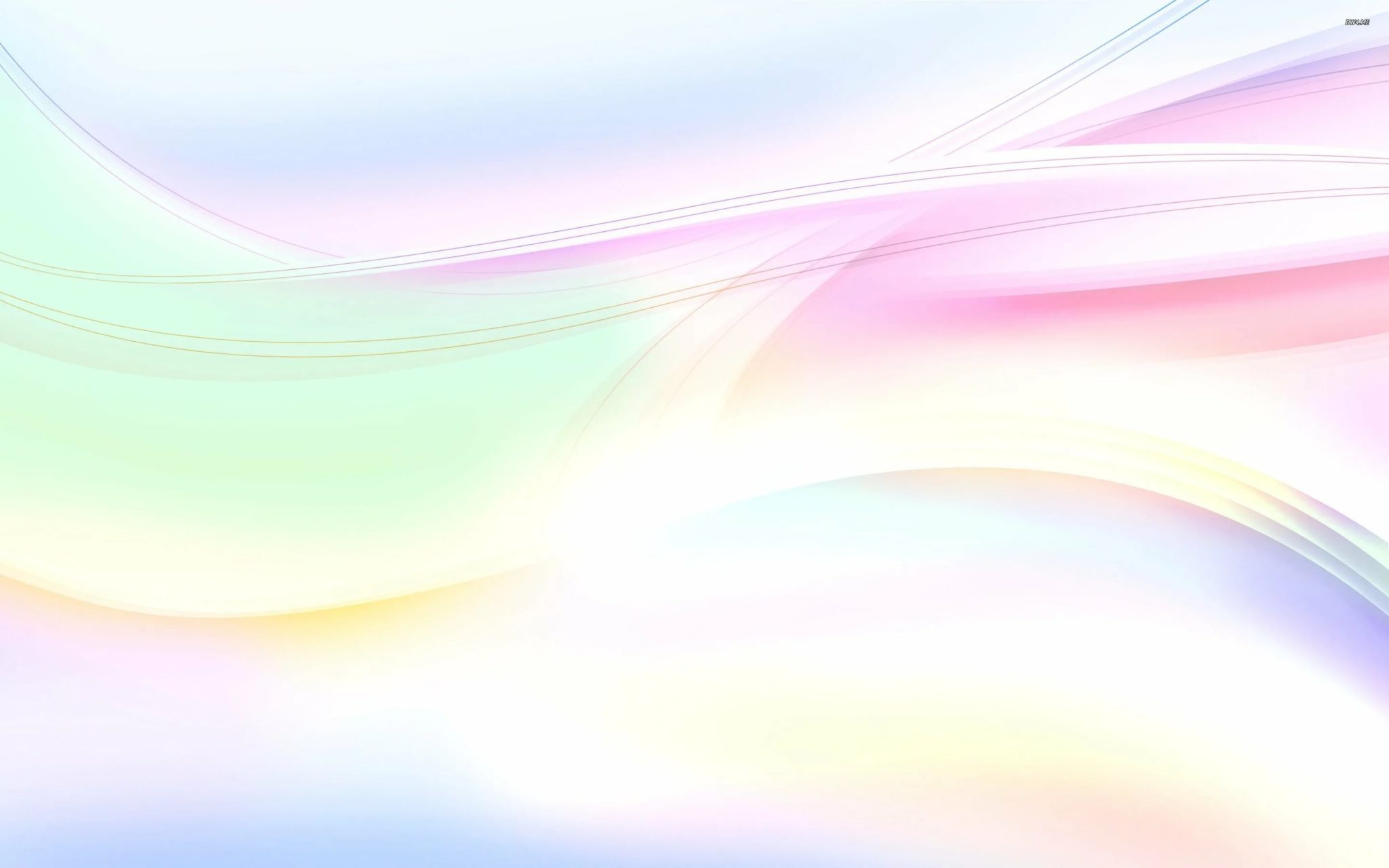 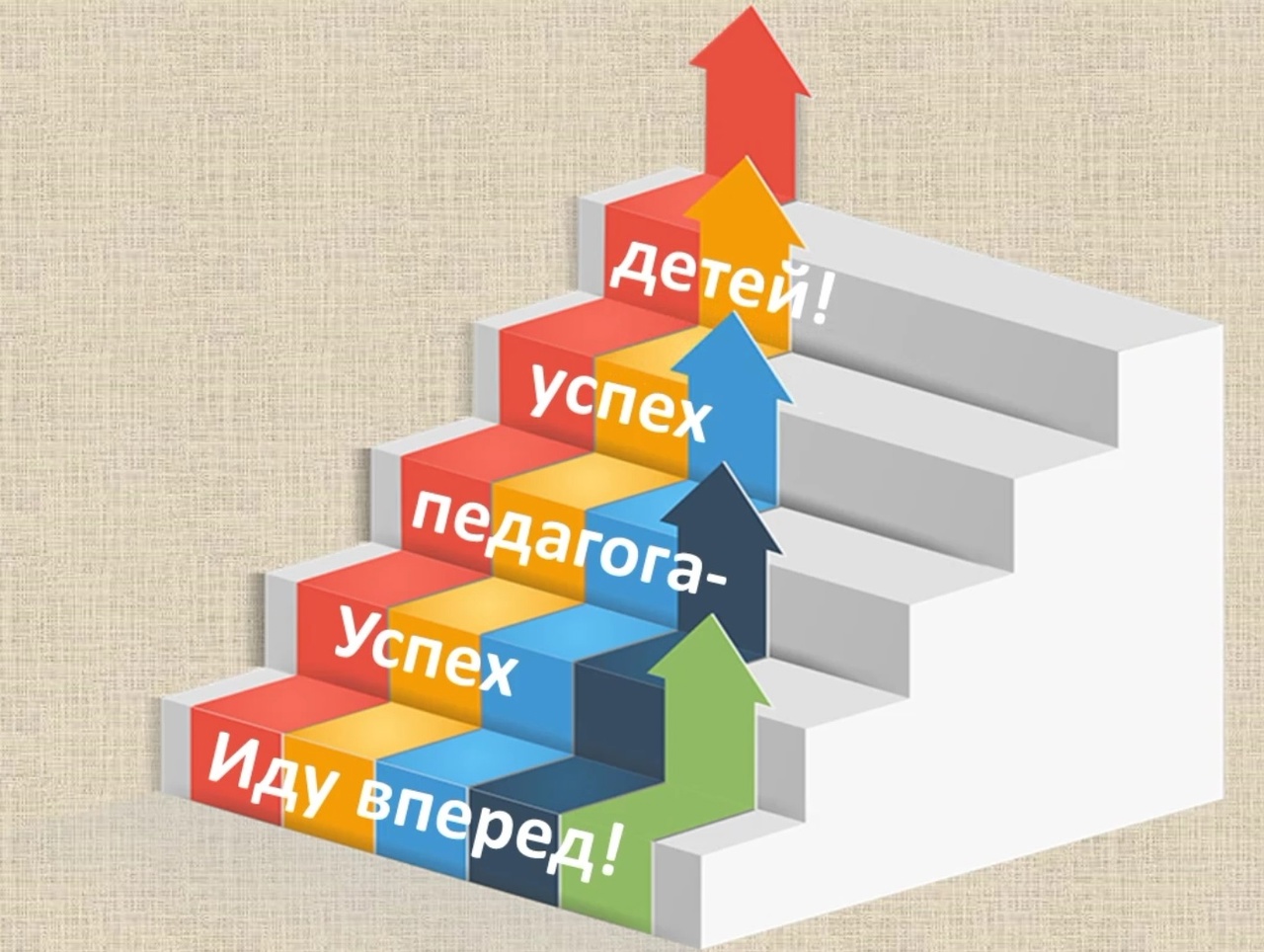 Наставник — это секретное «оружие» 
                          самых успешных людей планеты
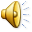 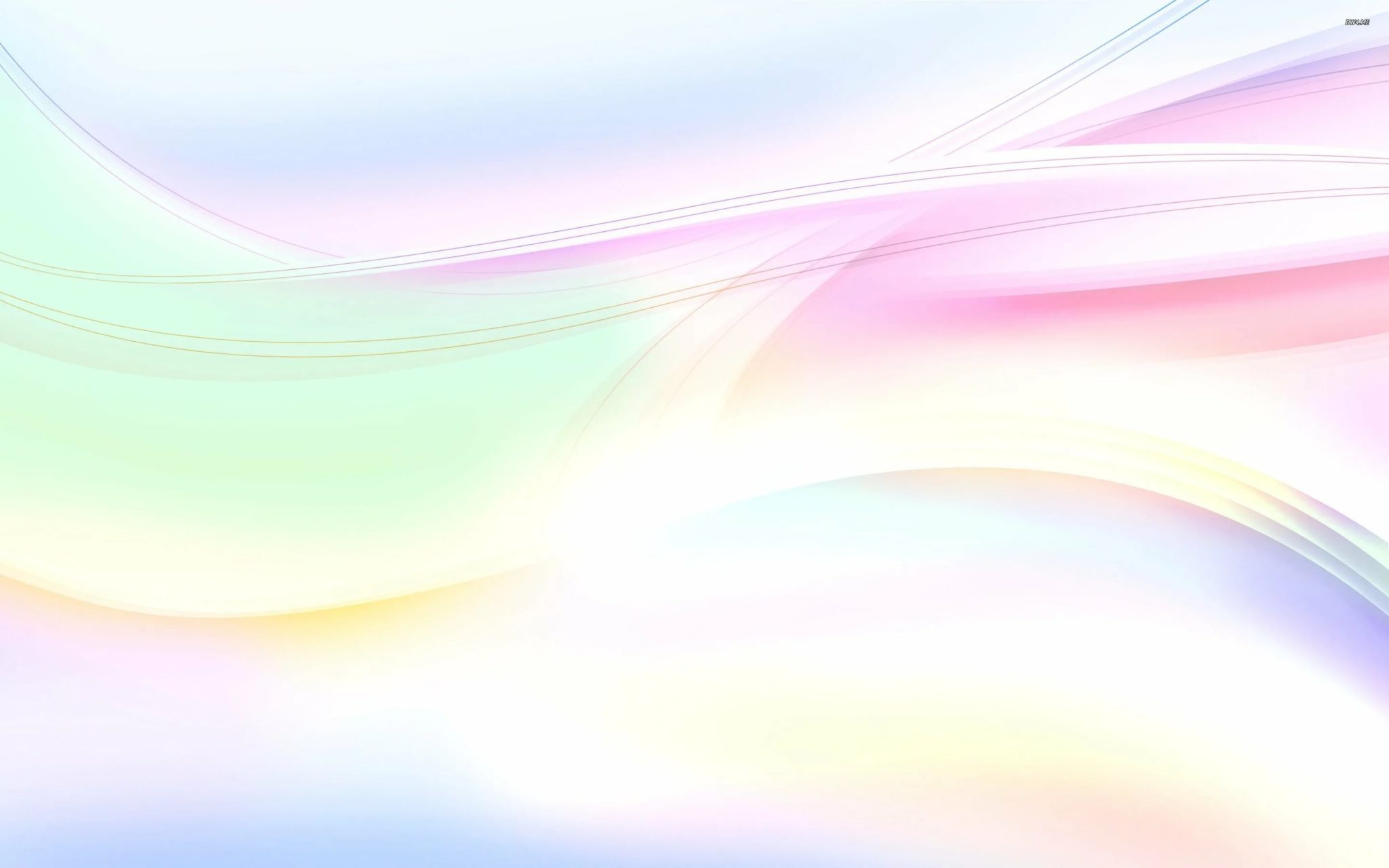